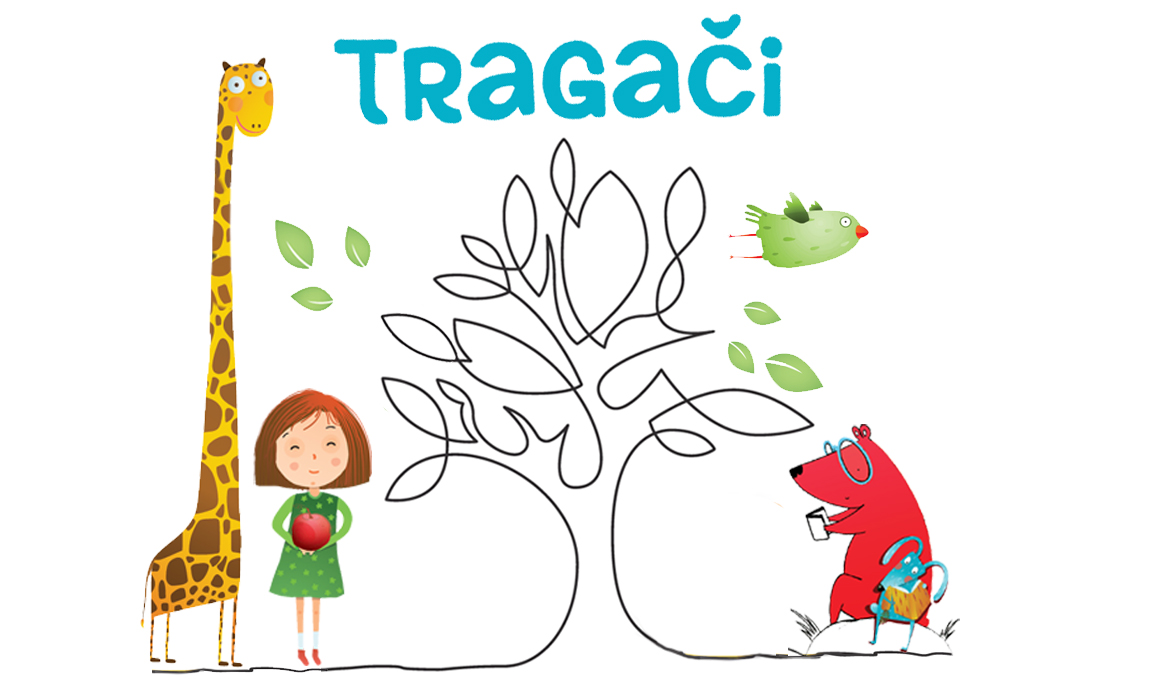 [Speaker Notes: Uvodni slide
Ispričajte nešto o sebi i dosadašnjem radnom iskustvu. 
Jeste li već sudjelovali u projektima razmjene znanja i iskustva s drugim učiteljima? 
Zašto smatrate da je suradnja među učiteljima važna?]
Koje životinje prepoznaješ na fotografijama?
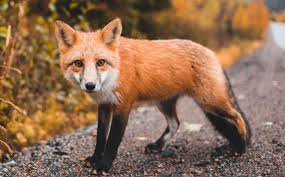 Vrana i lisica
Jean de La Fontaine
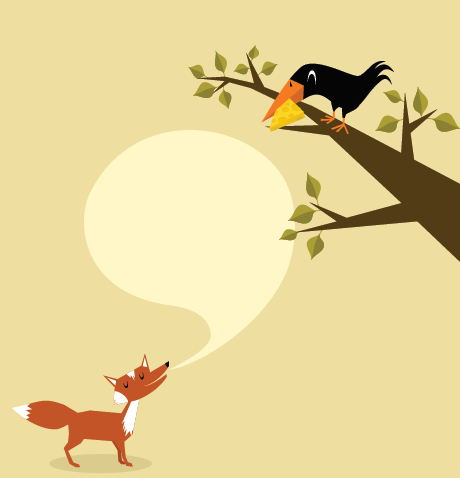 Tko je sjedio na grani?

Što je držala u kljunu?

Kako se lisica obratila vrani? 

Znaš li što je dijalog? Pročitaj dijalog između lisice i vrane.

Kako je vrana reagirala na pohvale?

Kako se lisica dograbila sira? 
Odgovor potkrijepi citatom iz teksta.
Pročitaj pouku basne na kraju teksta. Izrazi kratku pouku svojim riječima.


Jesi li se ti nekad ponašala/ponašao kao lisica ili kao vrana? Prepričaj svoju dogodovštinu.
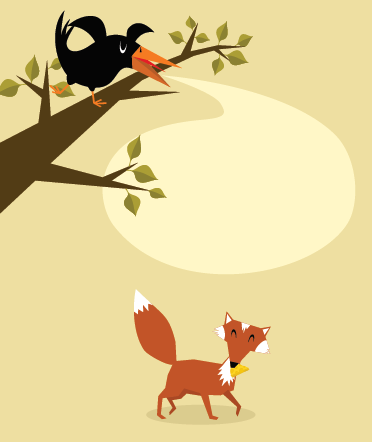 Kojoj vrsti književnog djela pripada tekst koji smo pročitali?

Što je basna?
BASNA je kratka priča u kojoj glavnu ulogu imaju životinje (ponekad biljke i nežive stvari). One posjeduju ljudske osobine.
Basna uvijek ima pouku.

Tko su glavni likovi?

 Nabroji osobine vrane.

Nabroji osobine lisice.
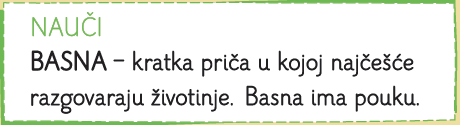 Vrana i lisica                            		Jean de La Fontaine
Vrsta književnog dijela: basna
Tema: lakovjerna vrana nasjeda na laskanja lukave lisice
BASNA je kratka priča u kojoj glavnu ulogu imaju životinje (ponekad biljke i nežive stvari). One posjeduju ljudske osobine. Basna uvijek ima pouku.
Likovi: vrana – naivna, osramoćena, sujetna
            lisica – lukava, laskava, slatkorječiva
Pouka: Mnogi se daju zavesti neiskrenim laskanjem, a kad se pokaju, već je prekasno.
.
Domaća zadaća
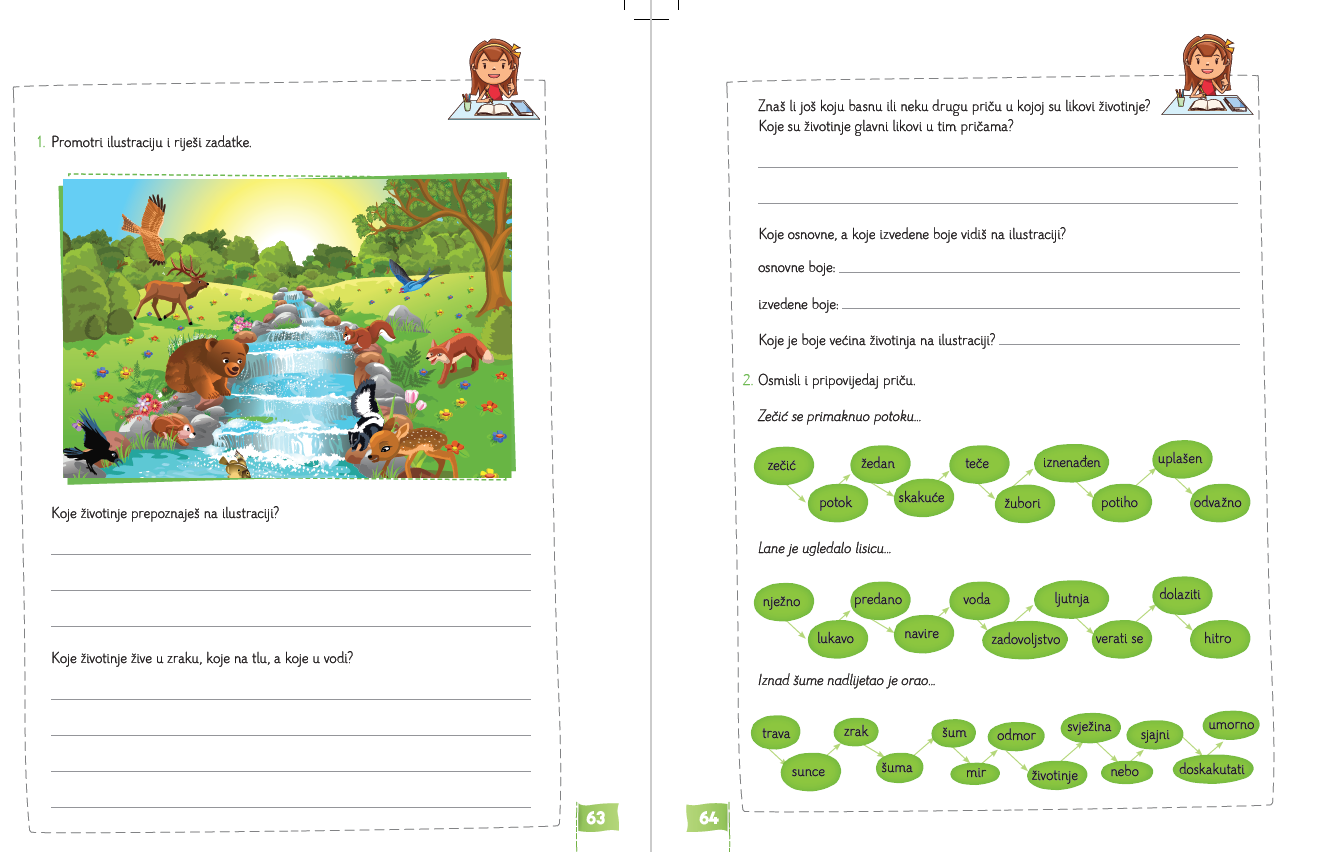 Udžbenik, 63. i 64. stranica.
Osmislile: Josipa Masnić i Kristina Knežević, OŠ Bartula Kašića, Zadar